สถานะสมาชิกภาพของโรตารี
ณ วันที่ 1 มกราคม 2562
[ชื่อผู้นำเสนอ]
[วันที่]
[Speaker Notes: บันทึกสำหรับผู้บรรยาย: สไลด์ชุดนี้สามารถใช้หรือปรับใช้ตามความต้องการของแต่ละภูมิภาค อย่างไรก็ตาม จะต้องปรับสไลด์ให้เหมาะสม ดังนี้

สไลด์ที่ 1: เพิ่มชื่อของท่านและวันที่
สไลด์ที่ 4: เมื่อเห็นอักษร X ขอให้ใส่ข้อมูลจาก Rotary Club Central หรือลบทิ้ง ท่านสามารถ Unhide the slide (ใช้เมนู Slide Show) เพื่อให้มองเห็นในระหว่างการนำเสนอ ทำการเปรียบเทียบระหว่างแนวโน้มในภูมิภาค แนวโน้มทั่วโลก และเพิ่มเติมเป็นข้อสังเกตของท่านเอง 
ท่านสามารถหารูปภาพเพิ่มเติมเพื่อที่จะเน้นในเรื่องของ People of Action (สไลด์ที่ 15) ได้จาก Brand Center โดยไปที่เมนู Materials แล้วจึงไปที่ Toolkits

ผู้บรรยาย :
สมาชิกของโรตารีเป็นทรัพย์สินที่มีค่าที่สุดของเรา เมื่อสมาชิกภาพมีความเข้มแข็ง สโมสรของเราจะมีชีวิตชีวามากขึ้น โรตารีจะเป็นที่มองเห็นได้มากขึ้น และสมาชิกของเราจะมีทรัพยากรมากขึ้นที่จะช่วยให้ชุมชนเติบโต

ในช่วงเวลานี้ของปีโรตารี สโมสรมากมายทั่วโลกเติบโตขึ้นเพราะผู้คนมองหาหนทางใหม่ๆ ที่จะตอบแทนให้กลับคืนแก่ชุมชน แต่หากเราหวังที่จะสร้างความเปลี่ยนแปลงที่ยั่งยืนในชุมชน ในโลก และในตัวเราเอง เราจำเป็นต้องทำให้โรตารีเติบโตต่อไป โดยการเพิ่มการบำเพ็ญประโยชน์ เพิ่มผลกระทบของโครงการ แต่ที่สำคัญที่สุด คือการเพิ่มสมาชิกเพื่อที่เราจะบรรลุผลสำเร็จได้มากขึ้น

การทำให้โรตารีมีความสำคัญและเติบโตในศตวรรษที่ 2 ต่อไป ในขณะที่ส่งเสริมชีวิตความเป็นอยู่ของสมาชิก จะต้องใช้ความตั้งใจที่จะเปลี่ยนแปลงสิ่งใหม่ๆ มองหาความหลากหลายและปรับให้เข้ากับความต้องการในการเปลี่ยนแปลง ซึ่งจะต้องเริ่มต้นด้วยการเข้าใจว่าเราอยู่กึ่งกลางของปีโรตารี 2018-2019 และรู้ว่ามีทรัพยากรและเครื่องมืออะไรอยู่บ้างซึ่งจะช่วยให้เราบรรลุเป้าหมายได้]
ภาพรวมสมาชิกภาพ
[Speaker Notes: ณ วันที่ 1 มกราคม เรามี:
โรแทเรียน 1,206,501 คน ซึ่งเพิ่มขึ้นจากวันที่ 1 กรกฎาคม จำนวน 11,394 คน
มีสโมสร 35,663 สโมสร (ลดลง 18 สโมสร จากวันที่ 1 กรกฎาคม)  การเริ่มต้นสโมสรใหม่เป็นการขยายการเข้าถึงและเพิ่มศักยภาพในการบำเพ็ญประโยชน์ทั่วโลก เรารู้ว่ามีสโมสรมากมายที่พิสูจน์ให้เห็นแล้วว่าความยืดหยุ่นเป็นแนวทางที่ดีเยี่ยมในการตอบสนองความต้องการที่หลากหลายของสมาชิกสโมสร
สมาชิกของเรามีสตรีถึง 23 เปอร์เซ็นต์ เพิ่มขึ้นประมาณ 1 เปอร์เซ็นต์ ตั้งแต่วันที่ 1 กรกฎาคม 
ข้อมูลใน Rotary Club Central แสดงให้เห็นว่าสมาชิกส่วนใหญ่มีอายุระหว่าง 50 ถึง 69 ปี ถึงแม้ว่าจะคำนวณเปอร์เซ็นต์ที่ถูกต้องได้ยาก เพราะมีสมาชิกถึง 41 เปอร์เซ็นต์ที่มิได้แจ้งอายุในประวัติของสมาชิกภาพ

เราเป็นอย่างไรบ้างเมื่อเปรียบเทียบกับวันที่ 1 มกราคม 2018? 1 ปีที่ผ่านมาแล้ว]
แนวโน้มรายปี: การแจ้งหนี้สโมสร (กรกฎาคม & มกราคม)
2018-19
2015-16
2017-18
2014-15
2016-17
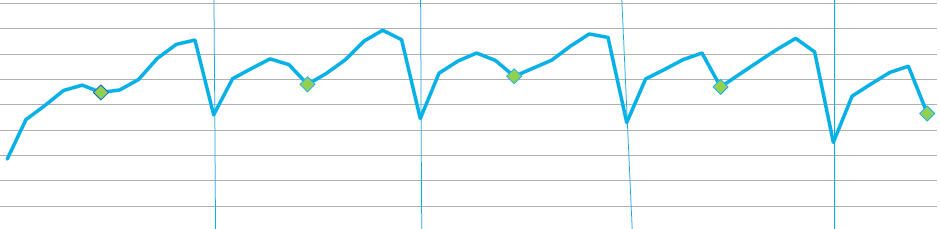 กรกฎาคม
กรกฎาคม
กรกฎาคม
กรกฎาคม
กรกฎาคม
[Speaker Notes: กราฟนี้แสดงลักษณะการขึ้นลงของสมาชิกภาพในช่วงเวลา 5 ปี  ในช่วง 5 เดือนแรกของแต่ละปีจำนวนสมาชิกจะเพิ่มขึ้น ตามมาด้วยลดลงเล็กน้อยก่อนการแจ้งหนี้สโมสรในวันที่ 1 มกราคม ซึ่งเป็นเวลาที่สโมสรมักจะรายงานการเปลี่ยนแปลงสมาชิกภาพ สมาชิกจะเพิ่มขึ้นอีกจนถึงเดือนพฤษภาคม และลดลงก่อนการแจ้งหนี้ในวันที่ 1 กรกฎาคม เมื่อสโมสรปรับปรุงข้อมูลสมาชิกให้เป็นปัจจุบัน

เปรียบเทียบกับเดือนมกราคมปีที่แล้ว เรามีสมาชิกลดลง 10,000 คน

การเข้าใจวัฏจักรนี้และการวางแผนงานให้สอดคล้องเป็นเรื่องที่สำคัญ เรามักจะเห็นการเติบโตจนถึงเดือนพฤษภาคม และจากรูปแบบนี้ ก็คาดเดาได้ว่าจะลดลงอีกครั้งในเดือนกรกฎาคม  การที่จะขยายสโมสรในช่วงเวลาปีหนึ่งไปสู่อีกปีหนึ่งได้นั้น เราควรมุ่งเป้าหมายให้บรรลุการเพิ่มสมาชิกให้ได้ 3-5 เปอร์เซ็นต์มากกว่าในปีที่ผ่านมาในระหว่างกรกฎาคมถึงพฤษภาคม

บันทึกสำหรับผู้บรรยาย: ตรวจสอบ Rotary Club Central เพื่อให้ได้จำนวนทั่วโลกที่เป็นปัจจุบัน]
ภาค xxxx:
[Speaker Notes: บันทึกสำหรับผู้บรรยาย: แนวโน้มของเพศและอายุมีอยู่ที่ Dashboard ของ Rotary Club Central

จะมีเพียงผู้นำในระดับภาคและเหนือระดับภาคเท่านั้นที่จะสามารถเข้าถึงรายงานเพิ่มเติมตามรายการด้านล่าง

เมื่อท่านเห็นอักษร X บนสไลด์ และในบันทึกด้านล่าง ขอให้แทนที่ด้วยข้อมูลจาก Rotary Club Central หรือลบออกไป  อย่าซ่อนสไลด์ (โดยการใช้เมนู - การนำเสนอภาพนิ่ง) เพื่อให้มองเห็นในระหว่างการนำเสนอ ทำการเปรียบเทียบระหว่างแนวโน้มในภูมิภาคและแนวโน้มทั่วโลกพร้อมทั้งเพิ่มเติมข้อสังเกตของท่านเอง

ภายใต้เมนู “Reports” ที่ Rotary Club Central:

“Club in a District” ให้ข้อมูลจำนวนตัวเลขของสโมสรและสมาชิกในปัจจุบัน
“Member Viability and Growth” คือการคำนวณแนวโน้มการรักษาสมาชิกในช่วงเวลา 3 ปี
“5-Year History of Rotary Club Membership Figures” ให้ข้อมูลแนวโน้มของสมาชิกภาพ
“Club Viability and Growth” ติดตามแนวโน้มการพัฒนาของสโมสรในช่วงเวลา 5 ปี

ผู้บรรยาย:

ประวัติของภาค__________ เมื่อวันที่__________

แนวโน้มสมาชิกภาพโดยทั่วไป
ในปัจจุบันมีสโมสร XX สโมสร และมีจำนวนสมาชิก XXXX คน

การรักษาสมาชิก
ประวัติการรักษาสมาชิกของภาคตั้งแต่เดือน กรกฎาคม 2015 ถึง มิถุนายน 2018 (3 ปี) จะถูกนำเสนอดังนี้:
การรักษาสมาชิกใหม่คิดเป็น XX เปอร์เซ็นต์ การรักษาสมาชิกที่มีอยู่แล้วคิดเป็น XX เปอร์เซ็นต์

การรักษาสมาชิกจะถูกคำนวณโดยรอบเวลา 3 ปี ดังนั้นเราจึงคิดว่าสมาชิก “ใหม่” คือผู้ที่เข้าร่วมภายใน 3 ปีที่ผ่านมา
XX เปอร์เซ็นต์ของสมาชิกที่เข้าร่วมก่อนวันที่ 1กรกฎาคม 2015 ยังคงเป็นสมาชิก 
XX เปอร์เซ็นต์ของสมาชิกที่เข้าร่วมหลังจากวันที่ 1กรกฎาคม 2015 ยังคงเป็นสมาชิก

(เพิ่มเติมข้อสังเกตของท่าน)

ประวัติด้านอายุและเพศ
ประวัติอายุและเพศในปัจจุบันของภาคคิดเป็นผู้ชาย XX เปอร์เซ็นต์ และผู้หญิง XX เปอร์เซ็นต์ และข้อมูลนี้เปลี่ยนแปลงไป (มาก/เล็กน้อย/อยู่บ้าง) ในช่วงเวลา 3 ปี  XX เปอร์เซ็นต์ของสมาชิกมีอายุ 50 ปีหรือมากกว่า

(ตั้งข้อสังเกตเพิ่มเติม)]
สมาชิกภาพ 1 มกราคม
1,206,501
ระยะเวลาการเป็นสมาชิก
[Speaker Notes: โรตารีมีข้อเสนอมากมายให้แก่สมาชิกมากกว่า 80,000 คนที่เพิ่งเข้าร่วมในปีนี้ นั่นคือ โอกาสในการสร้างสรรค์การเปลี่ยนแปลงในทางที่ดีทั่วโลก การปฏิบัติการในชุมชน การมีเพื่อนใหม่ๆ และการพัฒนาทักษะความชำนาญ

แต่จำนวนสมาชิกเกือบจะเท่าๆ กันได้ลาออกไปแล้ว ในจำนวนสมาชิกที่ลาออก จำนวน 52 เปอร์เซ็นต์เป็นสมาชิกในสโมสรน้อยกว่า 2 ปี

สมาชิกจะมีการเปลี่ยนแปลงโดยเฉพาะอย่างยิ่งในระหว่าง 2 ระยะคือ ก่อนปีที่ 3 และหลังปีที่ 10 อีกครั้งหนึ่ง แต่สมาชิกอาจจะลาออกหรือรู้สึกไม่มีความสุขในโรตารีเมื่อใดก็ได้ โรตารีให้โอกาสมากมายนับไม่ถ้วนในการทำให้มีส่วนเกี่ยวข้องในทุกระดับ ไม่ว่าจะเป็นการทำหน้าที่เป็นกรรมการ เข้าร่วมในกลุ่มปฏิบัติการโรแทเรียนหรือกลุ่มมิตรภาพโรตารี เป็นพี่เลี้ยง หรือดำเนินโครงการที่ลงมือปฏิบัติ (hands-on service) สิ่งที่เราต้องทำก็คือทำให้มั่นใจว่า เราได้เชื่อมโยงสมาชิกแต่ละคนให้เข้ากับส่วนต่างๆ ของโรตารี ซึ่งหมายถึงพวกเขาส่วนมากและให้พวกเขาได้ดำเนินงานตามความปรารถนา  การทำให้สมาชิกมีส่วนเกี่ยวข้องอย่างกระตือรือร้นอยู่เสมอเป็นกลยุทธ์ในการสร้างการมีส่วนร่วมที่ดีที่สุดของเรา]
ใช้เงินมากเกินไป/ใช้เวลามากเกินไป
สภาพแวดล้อมของสโมสร
ไม่เป็นไปตามที่คาดหวัง
เหตุใดสมาชิกจึงลาออก?
31%
21%
15%
จะไม่แนะนำสโมสรของตนเอง
43%
35%
จะไม่แนะนำโรตารี
[Speaker Notes: สไลด์นี้แสดงให้รู้เกี่ยวกับการที่สมาชิกลาออกจากโรตารี

ส่วนใหญ่จะให้เหตุผลในการลาออก 1 ใน 3 ข้อต่อไปนี้ คือ ต้องใช้เวลา & มีค่าใช้จ่ายมาก สภาพแวดล้อมโดยทั่วไปของสโมสร หรือไม่เป็นไปตามที่คาดหวัง เรื่องที่ไม่เป็นไปตามที่หวัง คือ การเป็นอาสาสมัครและการมีส่วนเกี่ยวข้องกับชุมชน มิตรภาพ การเป็นเครือข่าย รวมทั้งโครงการและงานกิจกรรมบำเพ็ญประโยชน์ต่างๆ

เมื่อทำการสำรวจอดีตสมาชิก เราพบว่า 43% จะไม่แนะนำสโมสรเดิมและ 35% จะไม่แนะนำโรตารีเลย

3 สิ่งที่โรแทเรียนให้คุณค่ามากที่สุดคือ การบริการชุมชน การเป็นเครือข่าย และมิตรภาพ  สมาชิกที่คาดหวังยังมองหาโอกาสในการบำเพ็ญประโยชน์ทั่วโลก หากไม่ได้จากโรตารี พวกเขาก็อาจจะลาออก

เพื่อให้มั่นใจว่าประสบการณ์ในสโมสรเป็นเรื่องที่ตรงประเด็นและมีคุณค่าสำหรับสมาชิก หลายสโมสรจึงเปลี่ยนจุดเน้นจากการเข้าประชุมครบถ้วน ไปเป็นการมีส่วนเกี่ยวข้องอย่างเต็มที่ เพื่อเป็นการสนับสนุนความพยายามนี้ ทีมสมาชิกภาพของโรตารีสากลได้สอบถามผู้นำสโมสรเกี่ยวกับปัญหาที่ยิ่งใหญ่ที่สุดในเรื่องสมาชิกภาพ]
ความท้าทายด้านสมาชิกภาพ: ระดับสโมสร
ดึงดูดสมาชิกใหม่
ใช้ความยืดหยุ่นในสโมสร
แต่งตั้งผู้นำในตำแหน่งต่างๆ
ROTARY.ORG/MEMBERSHIP
[Speaker Notes: 40% ของผู้ตอบการสำรวจกล่าวว่า การดึงดูดสมาชิกใหม่เป็นความท้าทายด้านสมาชิกภาพที่หนักหน่วงที่สุด หลายคนยังบอกว่า การทำตามความต้องการที่หลากหายของสมาชิก และการทำให้สมาชิกมีส่วนร่วมเป็นอาสาสมัครหรือรับบทบาทผู้นำ เป็นปัญหาที่ต้องเผชิญเช่นกัน

การเข้าถึงเรื่องสมาชิกภาพมิได้มีเพียงหนึ่งแนวทางที่ใช้ได้ผลสำหรับทุกสโมสร แต่โรตารีสากลได้ให้เครื่องมือและกลยุทธ์ต่างๆ ที่จะทำให้สโมสรของเรามีความตรงประเด็นอยู่เสมอตลอดศตวรรษที่ 2 ของการบริการ หากไม่แน่ใจว่าควรจะเริ่มต้นตรงไหน ขอให้ตรวจสอบทรัพยากรที่ Rotary.org/membership ซึ่งจะมีเอกสารอุปกรณ์ต่างๆ ที่จะช่วยท่านในการทำให้สมาชิกปัจจุบันมีส่วนเกี่ยวข้อง เชื่อมโยงกับสมาชิกที่คาคหวัง และทำให้สมาชิกใหม่รู้สึกว่าได้รับการต้อนรับ สไลด์ต่อไปนี้จะให้ความสำคัญกับแนวทางต่างๆ ที่สโมสรสามารถจัดการกับปัญหาที่ท้าทายเฉพาะเรื่อง 3 ข้อ]
สโมสรของท่านมีสถานภาพดีหรือไม่?
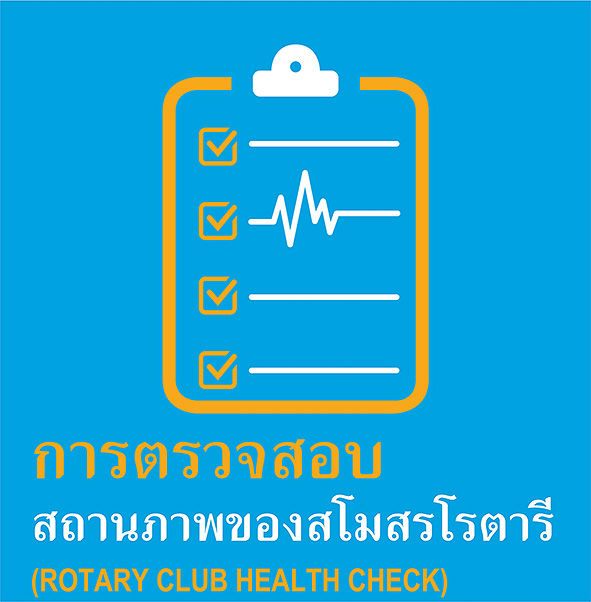 [Speaker Notes: การถดถอยของสมาชิกภาพมักจะไม่ใช่ปัญหา แต่เป็นการแสดงถึงประเด็นปัญหาใหญ่ที่ต้องได้รับการแก้ไข สโมสรที่ตื่นตัวและมีนวัตกรรมซึ่งทำให้เกิดการเปลี่ยนแปลงในชุมชนจะสามารถดึงดูดสมาชิกที่คาคหวังได้

หนึ่งในเรื่องสำคัญที่สุดที่สามารถดำเนินการในช่วงเวลาใดก็ได้ระหว่างปีคือ การประเมินสโมสร จงถามตัวเองว่า สิ่งต่างๆ ที่ประกอบรวมกันเป็นสโมสรของเราได้สะท้อนให้เห็นถึงชุมชนหรือไม่ เรากำลังทำโครงการที่เป็นการบริการและให้แรงบันดาลใจแก่ชุนชนของเราหรือไม่ พวกเราสนุกสนานกันหรือไม่ สมาชิกในปัจจุบันของเราพึงพอใจกันหรือไม่ และเหตุใดสมาชิกจึงลาออก

My Rotary นำเสนอเครื่องมือประเมินสโมสร หลักสูตรออนไลน์ต่างๆ และเว็บบินาร์ (Webinar) ที่จะช่วยให้ท่านตอบคำถามเหล่านี้ได้ และเรียนรู้ว่าสิ่งใดได้ผลดีในสโมสร และสิ่งใดที่ต้องการการปรับปรุงให้ดีขึ้น]
เหตุผล 5 ข้อที่ควรตรวจสอบ Membership Leads
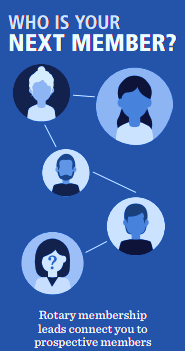 ใครจะเป็นสมาชิกคนต่อไปของท่าน?
MY.ROTARY.ORG  MANAGE  CLUB & DISTRICT ADMINISTRATION
[Speaker Notes: ในที่ซึ่งมีการถดถอยของสมาชิกภาพมากที่สุด ก็จะมีเปอร์เซ็นต์ของ Membership Leads ที่ไม่ได้รับการติดต่อสูงพอๆ กันไปด้วย   Membership Leads คือสมาชิกคาดหวังที่เข้าเยี่ยมชมเว็บไซต์ rotary.otg/join และใช้แบบฟอร์มออนไลน์ของโรตารีเพื่อแสดงความสนใจในการเข้าร่วมสโมสร ปีที่แล้วมีผู้ติดต่อโรตารีผ่านวิธีนี้ถึง 19,500 คน

ตัวอย่างเช่นในสหรัฐ สมาชิกภาพถดถอยประมาณ 4,800 คนในปี 2017-18 ในช่วงเวลาเดียวกันนั้นสหรัฐได้รับ Membership Lead 7,640 คน ลองจินตนาการดูว่าสมาชิกภาพทั้งหมดของเราจะเป็นอย่างไร หากเราติดตาม Lead (ผู้สนใจจะเป็นสมาชิก) ทุกราย ถึงแม้ว่าไม่ใช่สมาชิกคาดหวังทุกคนในกลุ่มนั้นจะเป็นผู้มุ่งหวังที่ใช้ได้ก็ตาม แต่ทว่า แต่ละคนก็ให้โอกาสที่บ่งชี้คุณค่าที่พวกเขาอาจจะนำเข้ามาสู่โรตารีได้

เมื่อสมาชิกที่คาดหวังแสดงความสนใจที่เข้าร่วม จะมีการแจ้ง Membership Lead ไปยังภาคผ่านเพจ Manage Membership Leads ที่ My Rotary ผู้นำภาคและสโมสรสามารถติดตามสมาชิกที่คาดหวังของพวกเขาได้ที่เพจนี้เลย เป็นวิธีการที่มีประสิทธิภาพและโปร่งใสที่จะทำให้ทุกคนทราบความเป็นไปในปัจจุบันเกี่ยวกับสถานภาพของสมาชิกที่คาดหวัง การมีวิธีปฏิบัติที่ชัดเจนอยู่และทำให้เป็นส่วนหนึ่งของงานประจำ จะทำให้การจัดการสมาชิกที่คาดหวังเป็นภาระน้อยลง และมีโอกาสมากขึ้น

เป็นที่น่าเสียดาย เท่าที่เราจะบอกได้คือ ในปีที่ผ่านมาสโมสรติดต่อกับสมาชิกที่คาดหวังน้อยกว่าครึ่งหนึ่งจากที่ได้รับมอบหมายมา เมื่อเราไม่ตอบคำถามต่างๆ เราจะพลาดโอกาสที่มากกว่าการขยายสโมสร คือ เราพลาดโอกาสที่จะสร้างไมตรีจิตมิตรภาพในชุมชนและความประทับใจต่อโรตารีในทางบวก]
ใช้ความยืดหยุ่นในสโมสร
รูปแบบการประชุม
เวลาและความถี่ของการประชุม
ทางเลือก:
ประเภทสมาชิก
ROTARY.ORG/FLEXIBILITY
[Speaker Notes: เรื่องที่ท้าทายเรื่องที่ 2 ที่ผู้นำสโมสรตั้งข้อสังเกตคือ การใช้ความยืดหยุ่นเป็นแนวทางในการตอบสนองความต้องการที่หลากหลายของสมาชิก อันที่จริง สโมสรมีอิสระมากกว่าที่เคยเป็นมาในการสร้างสรรค์ประสบการณ์ที่เป็นผลดีสำหรับทุกคน ท่านสามารถตัดสินใจว่าสโมสรจะประชุมอย่างไร เมื่อใด ที่ไหน บ่อยเพียงใด รวมทั้งประเภทสมาชิกอะไรบ้างที่สโมสรจะเสนอ

สโมสรทั่วโลกมีความยืดหยุ่นมากขึ้นใน 3 แนวทางหลักด้วยกัน คือ บางสโมสรใช้รูปแบบการประชุมที่เป็นทางเลือก บางสโมสรกำลังเปลี่ยนแปลงหรือเพิ่มความหลากหลายว่าจะมีประชุมเมื่อใดและบ่อยเพียงใด และบางสโมสรเสนอประเภทสมาชิกเพิ่มเติม เพื่อให้ผู้คนจำนวนมากขึ้นในชุมชนสามารถเข้ามาเป็นส่วนหนึ่งของครอบครัวโรตารี ท่านสามารถหาข้อมูลเพิ่มเติมได้ที่ rotary.org/flexibility

แนวทางที่สโมสรจะสามารถตอบสนองความต้องการที่หลากหลายของสมาชิกและชุมชนได้มีดังนี้

หากมีผู้ที่มีคุณสมบัติดีแต่ไม่สามารถเข้าร่วมประชุมของสโมสรได้ ควรเริ่มต้นสโมสรแซทเทิลไลท์ เพื่อให้โอกาสพวกเขาในการเข้าร่วมในโรตารี
เปลี่ยนแปลงวิธีการ เวลาและความถี่ในการประชุม เช่น ท่านสามารถตัดสินใจที่จะประชุมเดือนละ 2 ครั้ง หรือเปลี่ยนจากการประชุมที่นั่งรับประทานอาหารอย่างมีพิธีรีตองให้เป็นการพบปะที่เป็นทางการน้อยลง (และมักจะใช้เงินน้อยลงด้วย) ท่านยังอาจจะทดแทนการประชุมที่กำหนดตามปกติด้วยงานกิจกรรมทางสังคมหรือโครงการบำเพ็ญประโยชน์
เสนอประเภทสมาชิกใหม่ เช่น สมาชิกภาพแบบ corporate เพื่อดึงดูดสมาชิกจำนวนมากขึ้นจากบริษัทเดียวกัน หรือสมาชิกภาพแบบ  associate สำหรับผู้มีวิชาชีพอายุน้อยที่ต้องการตัวเลือกที่ใช้จ่ายน้อยลง หรือใช้เวลาน้อยลง
ตระหนักถึงศักยภาพของการประชุมออนไลน์ที่จะสามารถดึงดูดสมาชิกที่ไม่สามารถเข้าประชุมแบบพบปะกันได้ทุกครั้ง
ท่านสามารถพิจารณาพัฒนาสโมสรจากเรื่องราวต่างๆ เพื่อดึงดูดและทำให้สมาชิกที่มีความชื่นชอบในเฉพาะเรื่องเข้ามีส่วนร่วม เช่น เรื่องน้ำ สันติภาพ หรือประเด็นอื่นๆ]
การพัฒนาวิชาชีพ
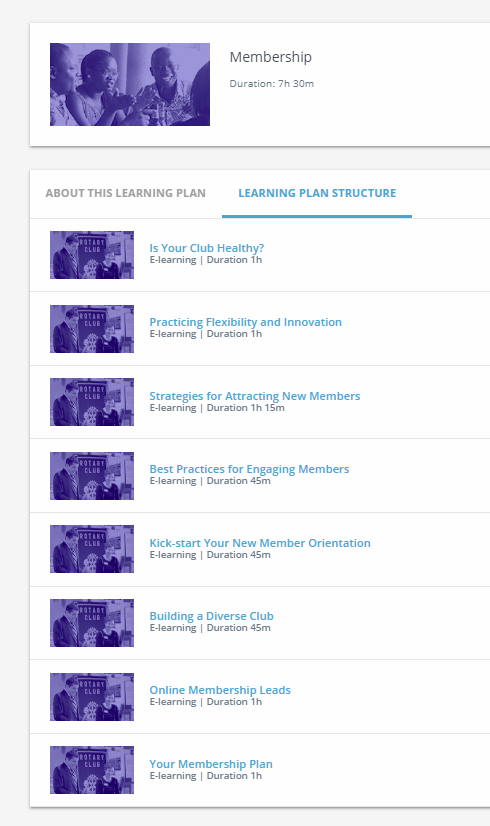 ROTARY.ORG/LEARN
[Speaker Notes: ท้ายที่สุด สำหรับผู้นำที่กล่าวว่า การทำให้สมาชิกมีส่วนร่วม เป็นอาสาสมัครหรือทำหน้าที่ในบทบาทผู้นำเป็นเรื่องที่ท้าทาย จะต้องถามคำถามต่อไปนี้
สมาชิกของเรากำลังแสวงหาการเติบโตและเครือข่ายทางวิชาชีพหรือไม่
สโมสรของเราเสนอโอกาสในเรื่องพัฒนาวิชาชีพหรือไม่
เราต้องการพัฒนาผู้นำที่สามารถสร้างอนาคตให้แก่สโมสรและชุมชนหรือไม่

สมาชิกภาพในสโมสรโรตารีเสนอโอกาสในการเชื่อมโยงกับผู้มีวิชาชีพอื่นๆ ที่ไม่กลัวการเป็นผู้นำและการอุทิศตนเพื่อทำให้เกิดการเปลี่ยนแปลง แต่สมาชิกไม่จำเป็นต้องมีบทบาทของการเป็นผู้นำเพื่อที่จะเป็นผู้นำ พวกเขาสามารถให้คำแนะนำแก่โครงการบำเพ็ญประโยชน์ เชื่อมโยงกันหรือเป็นพี่เลี้ยง จัดงานกิจกรรมของสโมสรหรือมีส่วนร่วมในงานอบรมของสโมสรหรือภาคได้

ทรัพยากรที่สำคัญอย่างหนึ่งที่จะแบ่งปันกับสมาชิก คือ Learning Center   หลักสูตรต่างๆ จะเป็นแบบที่มีปฏิสัมพันธ์ (interactive) และโรแทเรียนทุกระดับสามารถเรียนรู้ได้และเป็นประโยชน์อย่างยิ่งกับสมาชิกในการพัฒนาตนเองและวิชาชีพ ยังมีเว็บบินาร์อีกจำนวนหนึ่งซึ่งจะหาดูได้ที่ rotary.org/webinars หัวข้อเรื่องต่างๆ มีอาทิเช่น การจัดการ Membership Leads   การจัดการประสบการณ์ของสมาชิกโรตารี การพัฒนาสโมสรใหม่ และรูปแบบสมาชิกภาพสำหรับอนาคตของโรตารี]
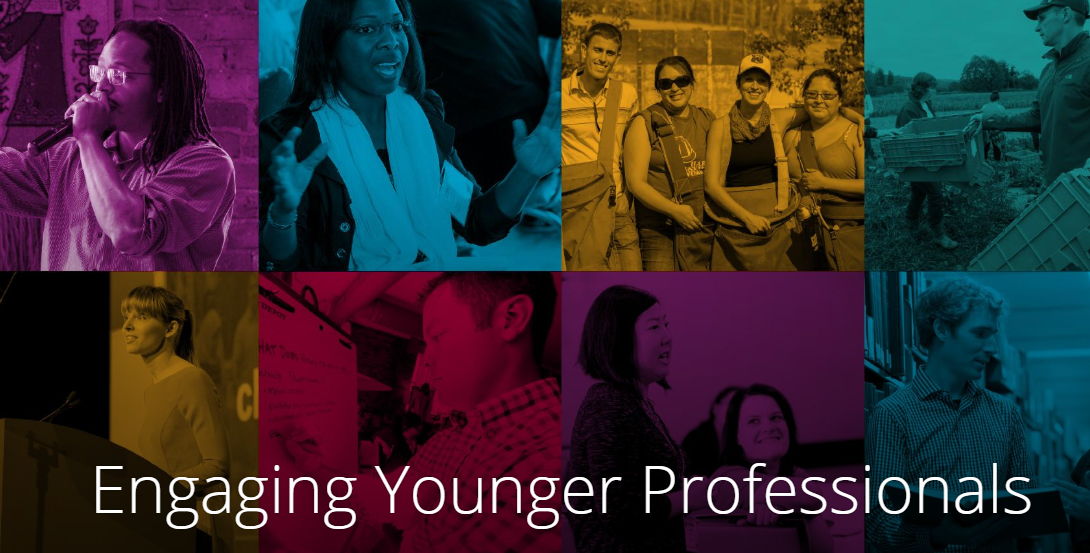 ให้ผู้มีวิชาชีพอายุน้อยมีส่วนร่วม
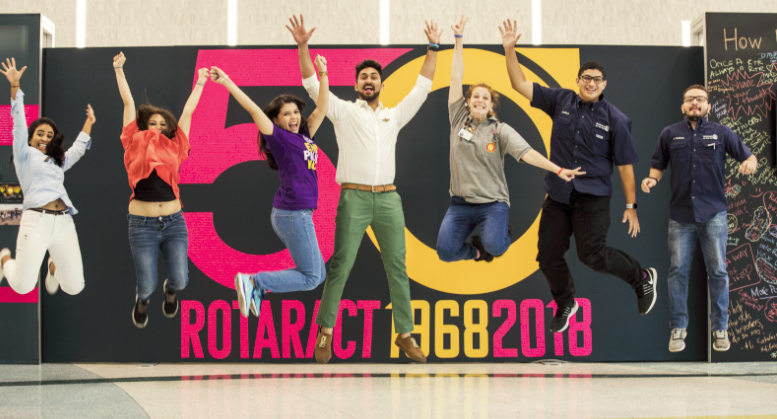 ROTARY.ORG/ROTARACT
[Speaker Notes: ผู้นำคนใหม่จะเกิดขึ้นอยู่เสมอ พวกเขาอาศัยอยู่ในชุมชนและมีความกระตือรือร้นที่จะเสียสละ โรทาแรคท์เป็นแนวทางที่ยอดเยี่ยมในการทำให้เข้ามามีส่วนร่วม สโมสรโรทาแรคท์ในชุมชนให้โอกาสแก่ผู้นำอายุน้อยในการพัฒนาความสัมพันธ์ที่ยั่งยืนกับผู้นำในชุมชนในขณะที่มีส่วนร่วมในโครงการบำเพ็ญประโยชน์ที่มีความหมาย และในปัจจุบัน โรทาแรคเทอร์สามารถเป็นสมาชิกของทั้งสโมสรโรทาแรคท์และสโมสรโรตารีในเวลาเดียวกัน ทำให้เกิดการถ่ายโอนที่ใร้รอยต่อ เมื่อสมาชิกมีอายุมากเกินกว่าจะอยู่กับโรทาแรคท์

เป้าหมายของเราคือ เพิ่มจำนวนสโมสรโรทาแรคท์ทั่วโลกให้ได้ 2 เท่า นอกเหนือจากการสนับสนุนและสร้างความสัมพันธ์กับผู้มีวิชาชีพอายุน้อยกว่าแล้ว เป้าหมายการทำให้โรทาแรคท์เติบโตนี้ยังสนับสนุนแผนกลยุทธ์ใหม่ของโรตารีในการสร้างช่องทางใหม่ๆ ในโรตารี

ผู้มีวิชาชีพอายุน้อยสามารถเป็นสมาชิกโรตารีที่ยอดเยี่ยมได้ แต่การจะนำพวกเขามาสู่สโมสรได้ เราจำเป็นต้องเข้าใจพวกเขาเสียก่อน ชุดเครื่องมือออนไลน์ Engaging Young Professionals ที่Rotary.org/membership ให้คำแนะนำที่ปฏิบัติได้ และมีทรัพยากรที่จะช่วยท่านทำให้ผู้มีวิชาชีพอายุน้อยในพื้นที่ของท่านมีส่วนร่วม]
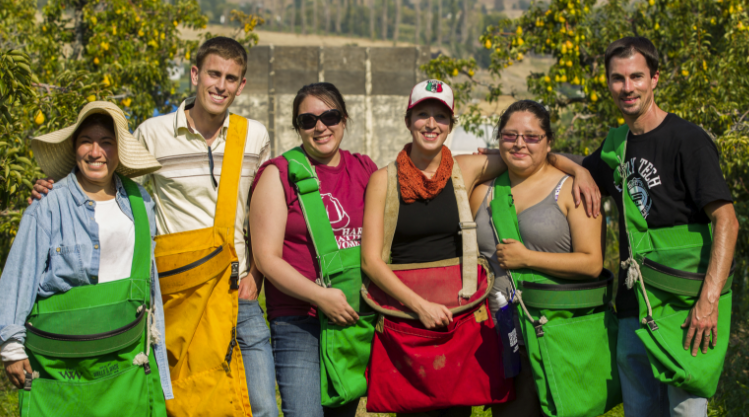 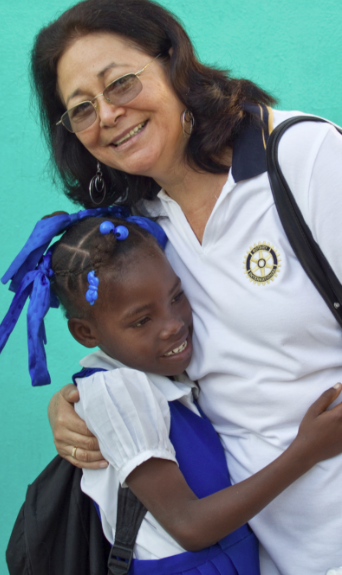 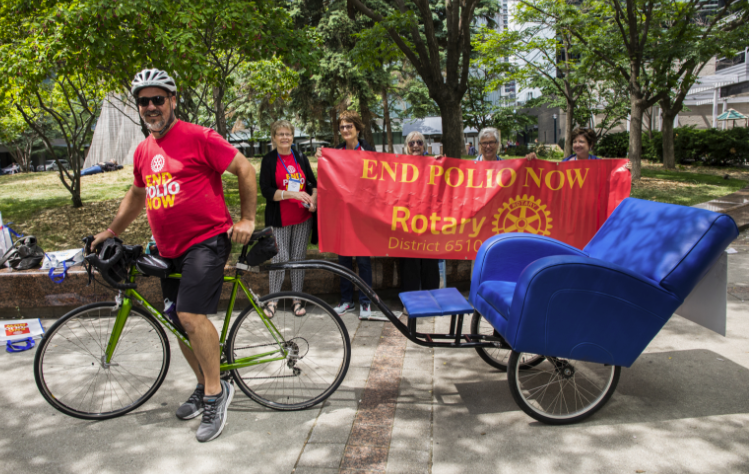 CLUB.INNOVATIONS@ROTARY.ORG
[Speaker Notes: มีผลงานดีๆ อยู่ทั่วโลก และโรตารีต้องการรู้ว่ามีอะไรบ้างที่ทำแล้วได้ผลดีในสโมสรของท่าน โปรดแบ่งปันเรื่องราวของนวัตกรรมและความยืดหยุ่น และท่านอาจจะได้เห็นมันในจดหมายข่าว Membership Minute,  บล็อก Rotary Voices,  นิตยสาร The Rotarian หรือบนสื่อทางสังคม สมาชิกยังสามารถแลกเปลี่ยนวิธีปฏิบัติที่ดีที่สุดได้ที่ Discussion Group ในหัวข้อ Membership Best Practices อีกด้วย

ส่งเรื่องราวความสำเร็จของสโมสรไปที่ club.innovations@rotary.org เพื่อให้เราสามารถแบ่งปันเรื่องราวเหล่านั้นกับโลกโรตารี และยังเป็นการแสดงให้เห็นว่าโรแทเรียนเป็นคนพูดจริงทำจริง (People of Action) ได้ในแนวทางมากมาย]
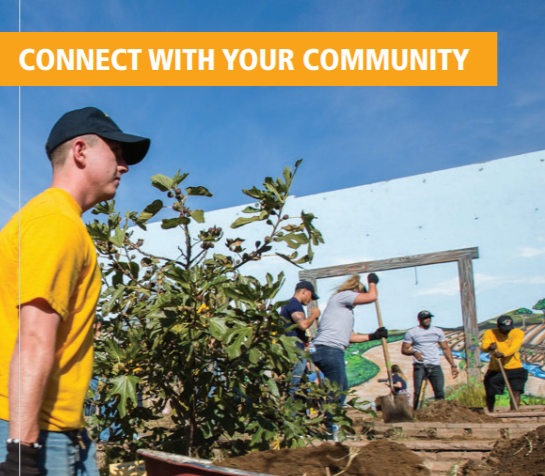 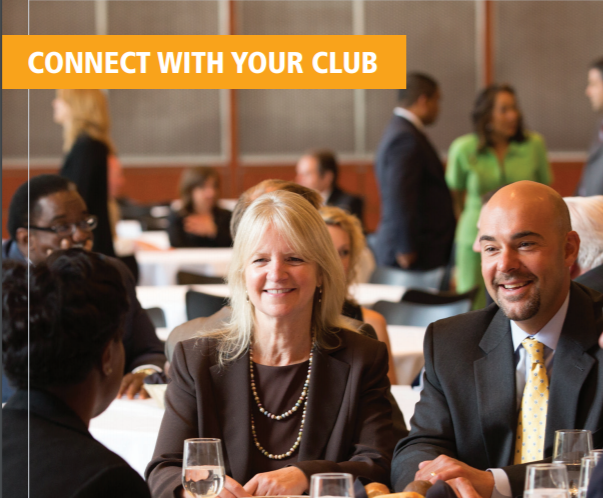 เชื่อมโยงกับชุมชน
เชื่อมโยงกับสโมสรของท่าน
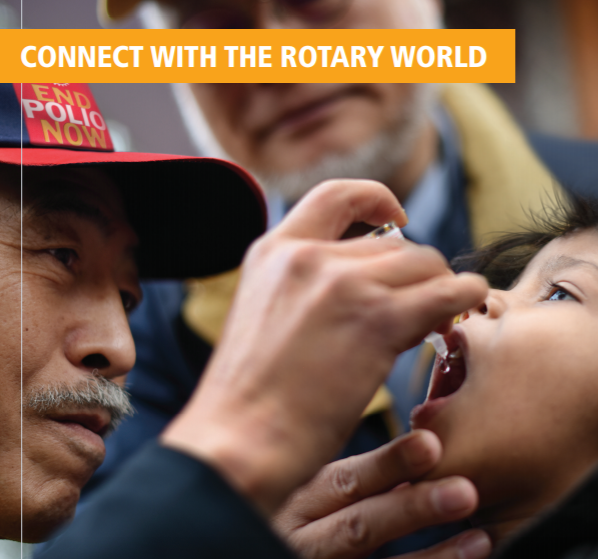 เชื่อมโยงกับโลกโรตารี
[Speaker Notes: เมื่อผู้คนเข้ามาร่วมในสโมสรโรตารี ศักยภาพของพวกเขาในการทำให้เกิดการเปลี่ยนแปลงในโลกจะเติบโตขึ้นอย่างรวดเร็ว นั่นเป็นเพราะเขาได้เข้าร่วมในเครือข่ายของผู้คนมากกว่า 1.2 ล้านคนที่ลงมือปฏิบัติ เป็นอาสาสมัครจากทั่วโลกที่มีเป้าหมายร่วมกันในการปรับปรุงคุณภาพชีวิตของผู้อื่น แต่ด้วยการเข้าร่วมเพียงเท่านั้นไม่ทำให้เกิดการเปลี่ยนแปลงชีวิตหรือทำให้เกิดความเชื่อมโยงกันได้ สิ่งนั้นจะเกิดได้ด้วยการมีส่วนเกี่ยวข้องและใช้ทุกๆ โอกาสจากการเป็นสมาชิกโรตารีให้มากที่สุด ไม่ว่าจะเป็นการเชื่อมโยงกับสโมสร ชุมชน หรือโลกของโรตารีที่กว้างใหญ่ แจ้งให้สมาชิกของท่านทราบด้วยว่าพวกเขากำลังสานสัมพันธ์ที่ยั่งยืน]
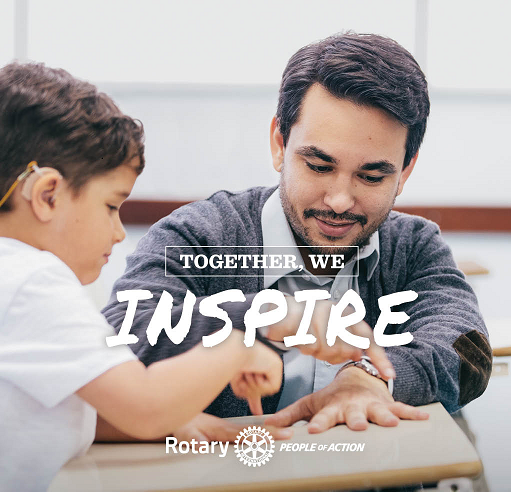 [Speaker Notes: สมาชิกเป็นสินทรัพย์ที่มีค่าที่สุดของเรา เป็นกลุ่มที่มีความหลากหลายของผู้มีวิชาชีพที่มีแรงขับเคลื่อนสู่การให้กลับคืนร่วมกัน และด้วยการร่วมมือกัน เราย่อมจะเห็นโลกใบหนึ่งซึ่งผู้คนมารวมกัน และลงมือปฏิบัติเพื่อสร้างสรรค์การเปลี่ยนแปลงที่ยืนยาวระหว่างกันในโลก ในชุมชน และในตัวของเราเอง
 
ขอบคุณ

มีคำถามหรือไม่

บันทึกสำหรับผู้บรรยาย
อีเมลคำถามไปที่ MembershipDevelopmen@rotary.org
มีแนวโน้มทั่วโลกเพิ่มเติมในการอัพเดทเดือนกรกฎาคม 2561]